Если скажут слово «родина», Сразу в памяти встаёт Старый дом, в саду смородина, Толстый тополь у ворот,

У реки берёзка-скромница И ромашковый бугор... А другим, наверно, вспомнится Свой родной московский двор.

В лужах первые кораблики, Где недавно был каток, И большой соседней фабрики Громкий, радостный гудок.

Или степь от маков красная, Золотая целина... Родина бывает разная, Но у всех она одна!(З. Александрова)
Что мы Родиной зовём?Дом, где мы с тобой живём,И берёзки, вдоль которыхРядом с мамой мы идём.Что мы Родиной зовём?Поле с тонким колоском,Наши праздники и песни,Тёплый вечер за окном.Что мы Родиной зовём?Всё, что в сердце бережём,И под небом синим-синимФлаг России над Кремлём.(В. Степанов)
Стихи о Родине
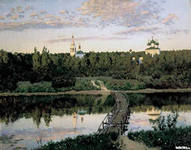 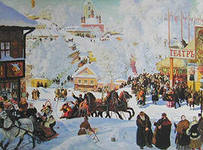 «С чего начинается Родина»
С чего начинается Родина?С картинки в твоем букваре,С хороших и верных товарищей,Живущих в соседнем дворе.А может, она начинаетсяС той песни, что пела нам мать.С того, что в любых испытанияхУ нас никому не отнять.С чего начинается Родина?С заветной скамьи у ворот.С той самой березки, что во поле,Под ветром склоняясь, растет.А может, она начинаетсяС весенней запевки скворцаИ с этой дороги проселочной,Которой не видно конца.Стихи М. Матусовского    Муз.В.Баснера
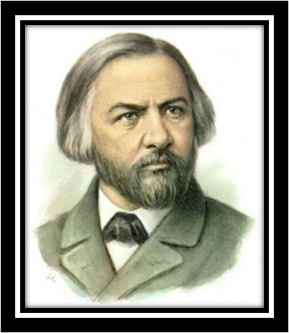 МИХАИЛ ИВАНОВИЧ 
ГЛИНКА 
(1804-1857)
В лице М.И.Глинки русская музыкальная культура впервые выдвинула композитора мирового значения. Он считается родоначальником национальной русской музыки. Опираясь на многовековые традиции русской народной и профессиональной музыки, Глинка завершил процесс формирования национальной композиторской школы, завоевавшей в XIX в. одно из ведущих мест в европейской культуре, стал первым русским композитором-классиком.
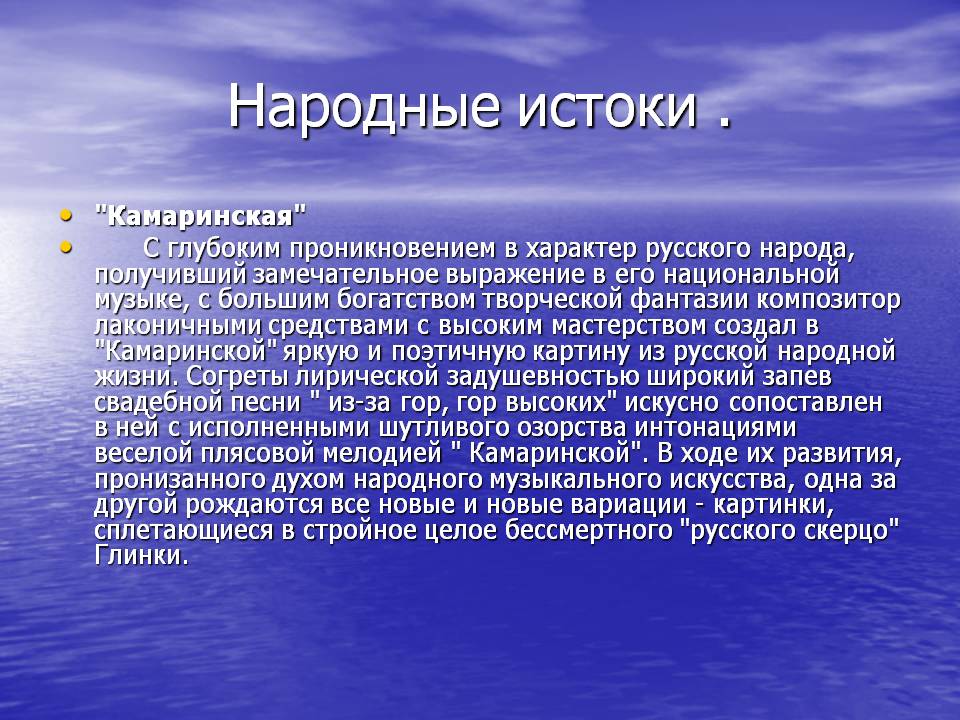 Русские композиторы:
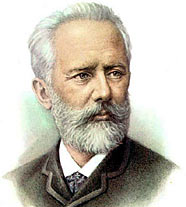 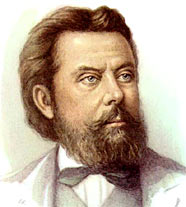 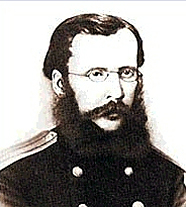 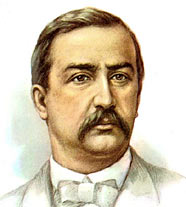 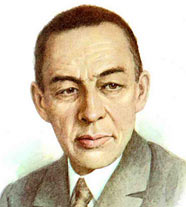 Чайковский
Мусоргский
Глинка
Кюи
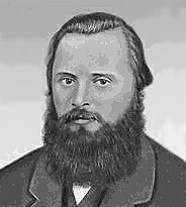 Бородин
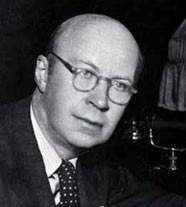 Рахманинов
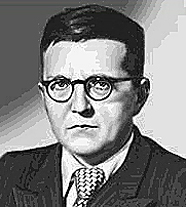 Балакирев
Прокофьев
Шостакович
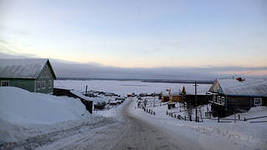 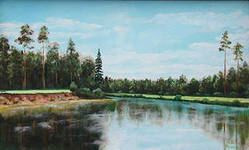 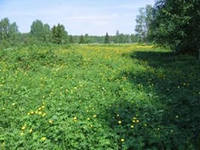 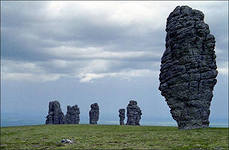 И.Левитан «Вечерний звон»
М.И.Глинка
« Чтобы красоту создать, надо самому быть чистым душой»
Д.Д.Шостакович
«Любите и изучайте великое искусство музыки. Оно открое вам целый мир высоких чувств. Оно сделает вас духовно богаче, чище совершеннее. Благодаря музыке, вы найдете в себе новые, неведомые вам прежде силы и увидите жизнь в новых тонах и красках»